Логопедическое подгрупповое занятие с кинетическим песком
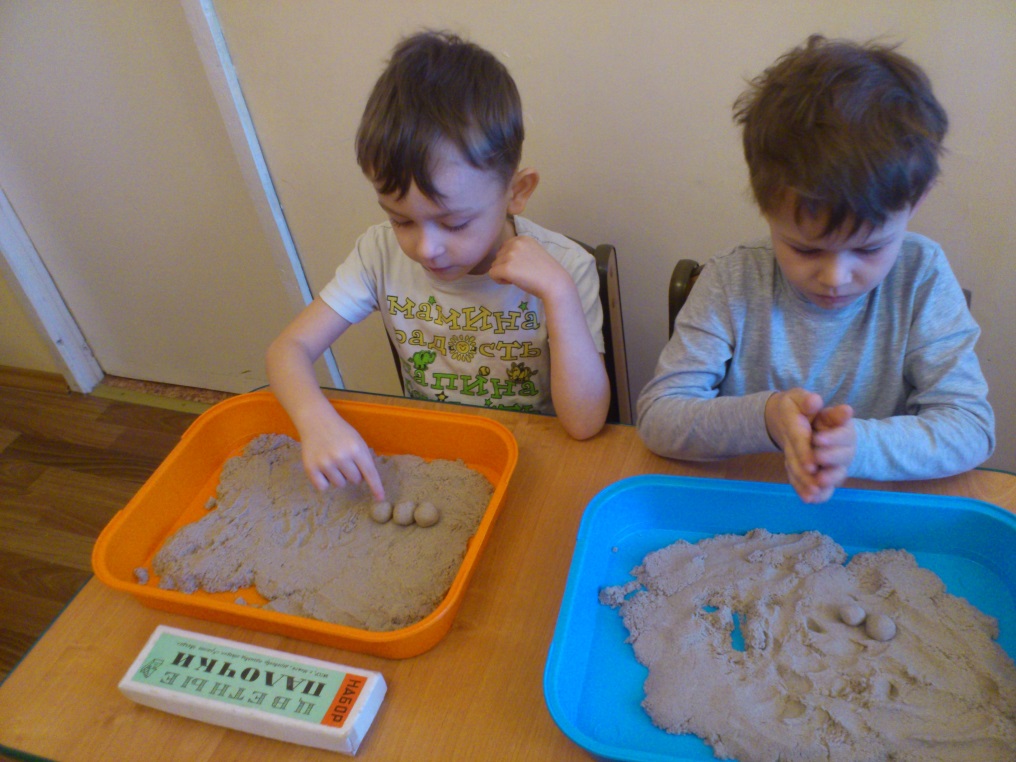 Формирование слоговой структуры слова
Игра « скатай столько шариков скол ко логов в слове»
Подгрупповое занятие по лексической теме «Дикие животные весной»
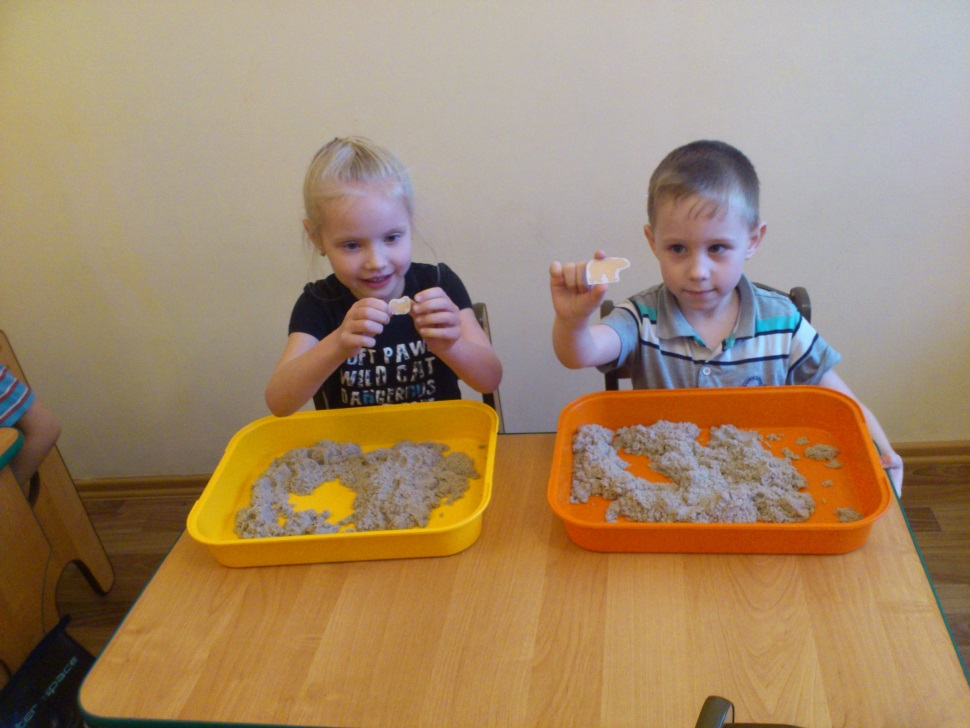 Найди кто спрятался в песке. 
Узнай животное по силуэту
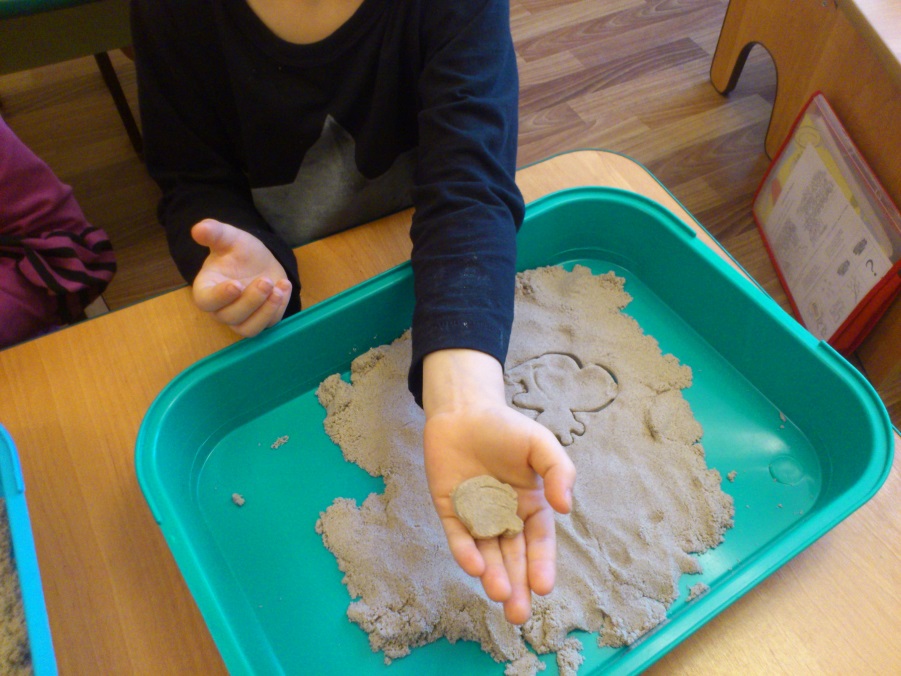 Согласование существительного в форме единственного и множественного числа.  Угощения для лесных зверей.
Индивидуальное занятие у учителя-логопеда по автоматизации звука «Р» в словах
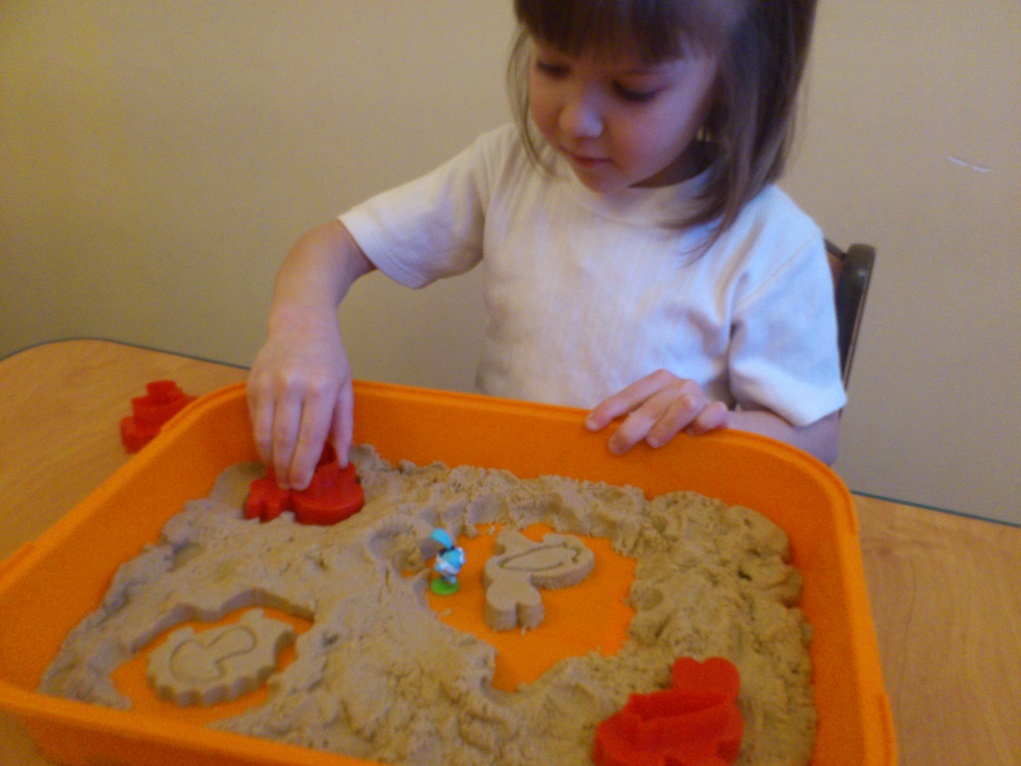 «Крош ищет сокровища»
Испечем пироги для Кроша»
Как мы готовились к юбилею нашего любимого младшего воспитателя Ковалевой Т.В.
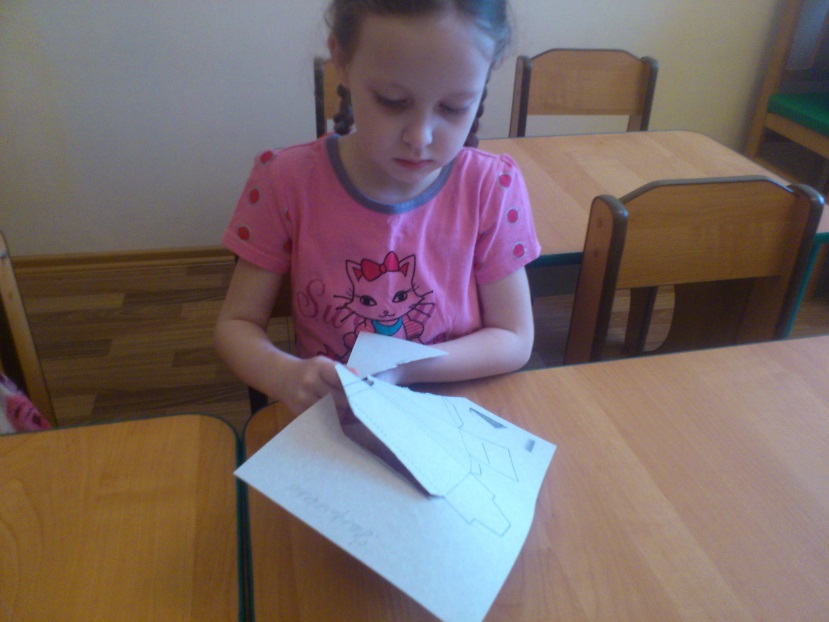 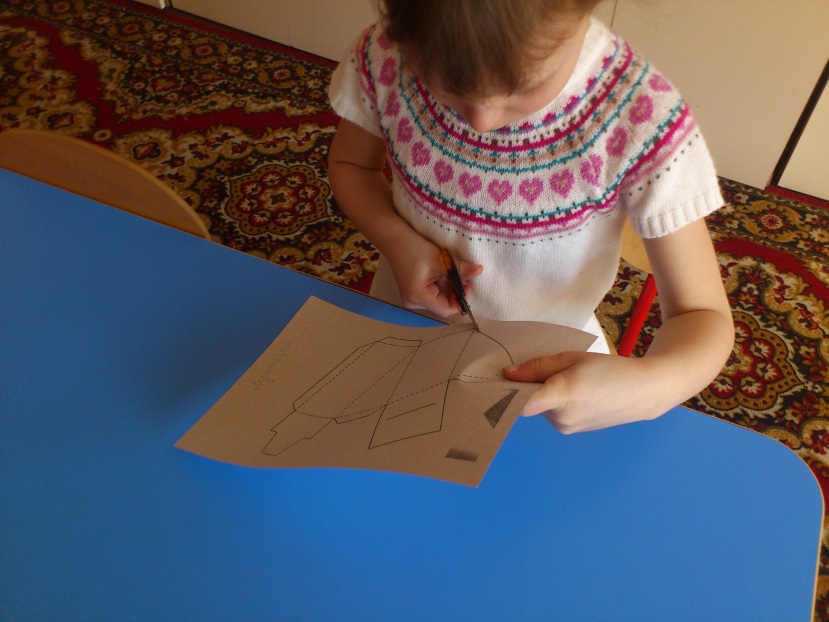 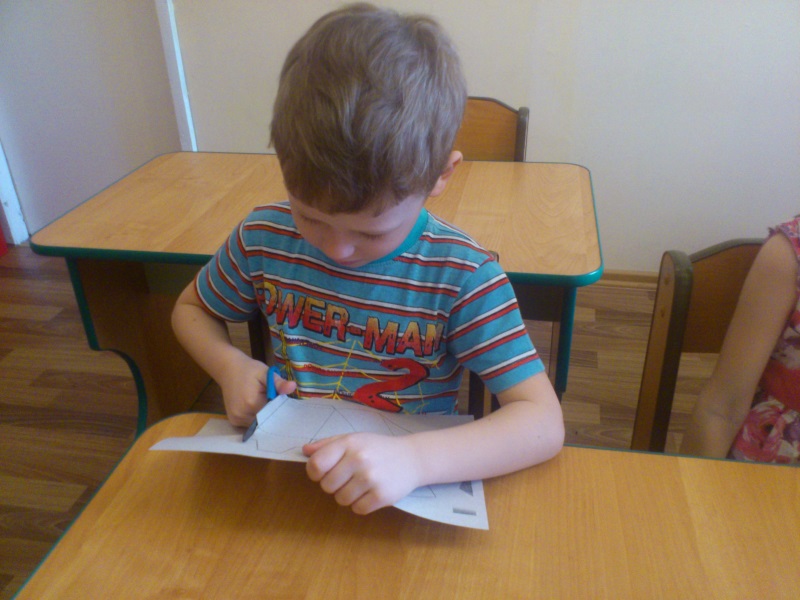 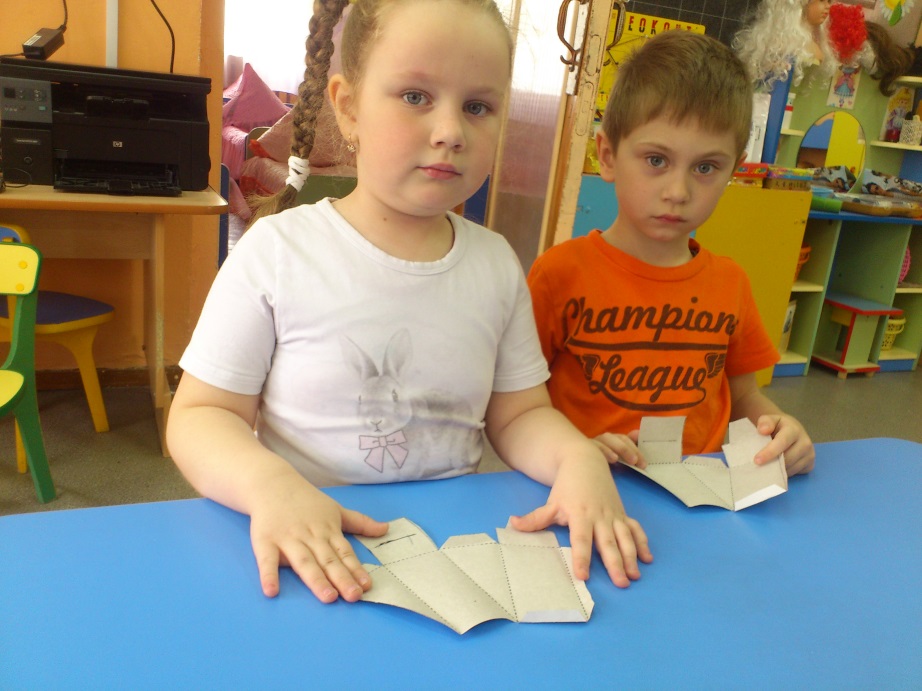 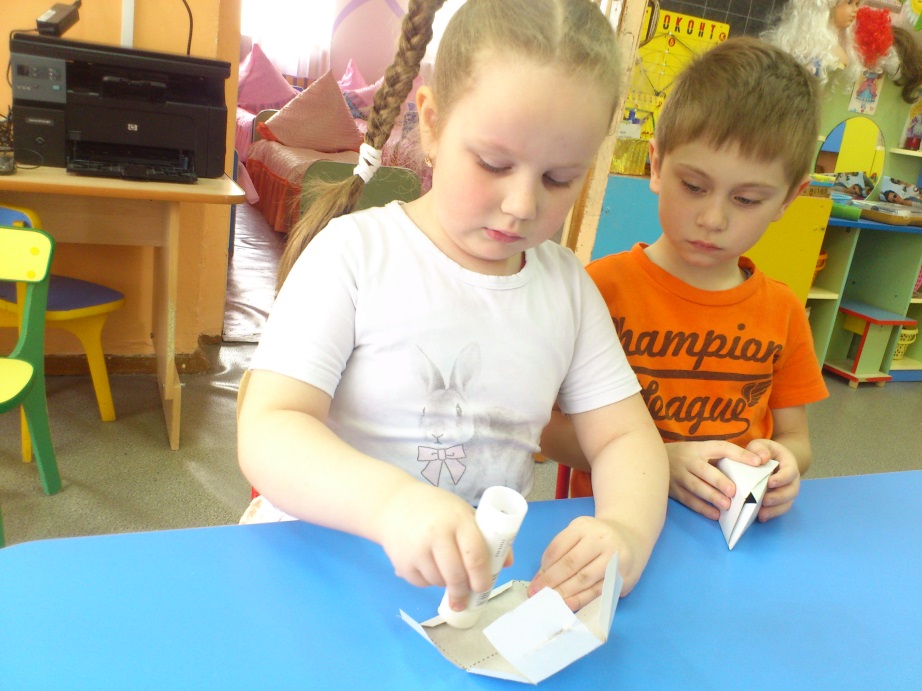 Осенняя сказка «Стрекоза и муравей»
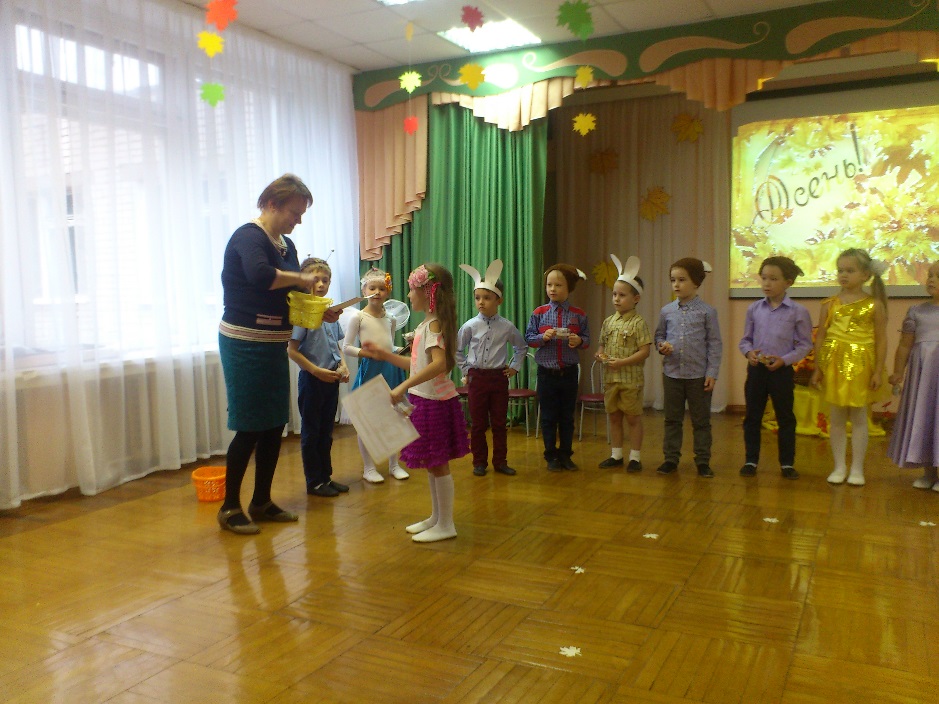 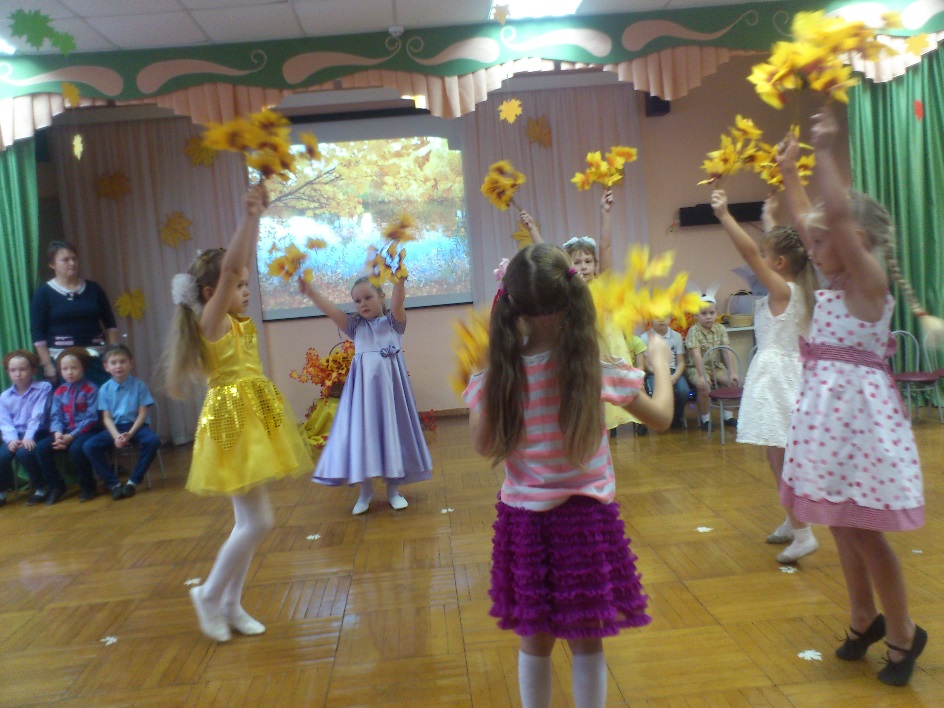 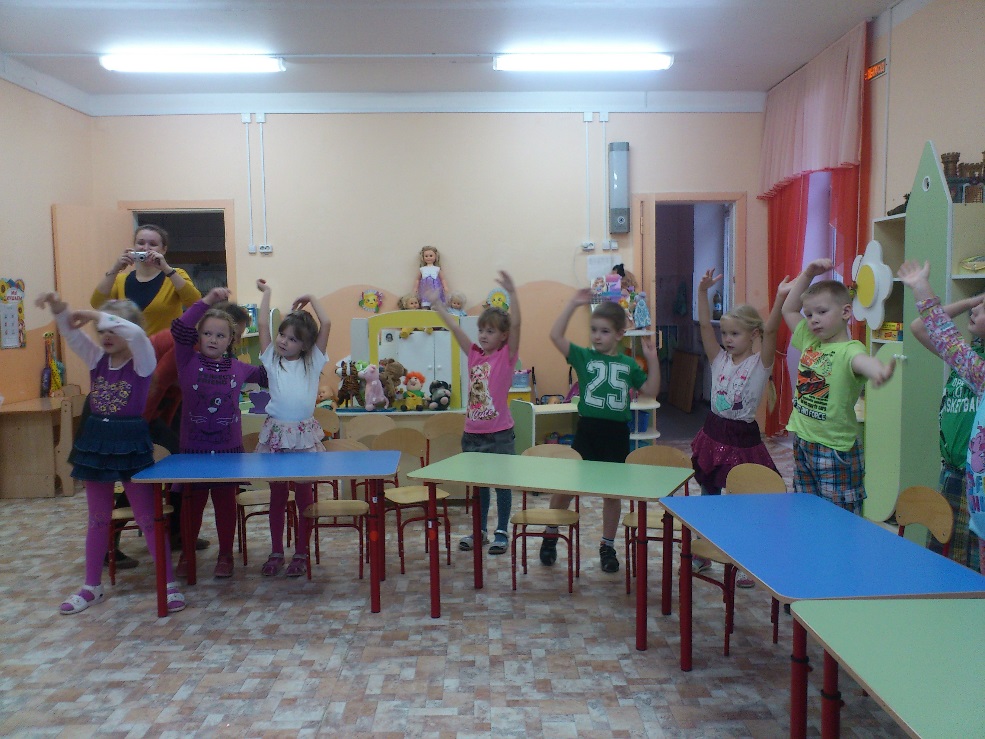 Сюжетно - ролевая игра «Детский сад» с использованием кукол.
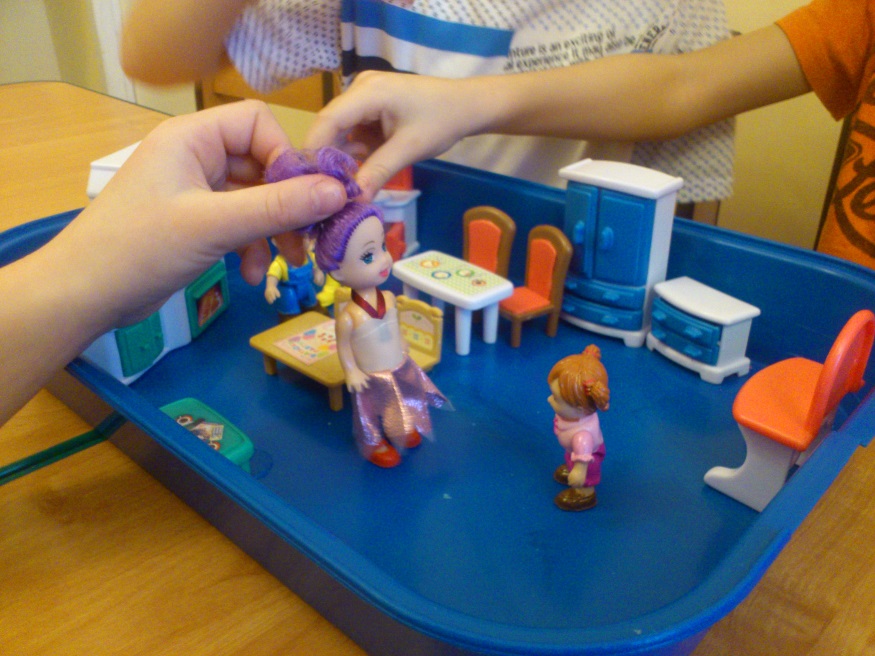 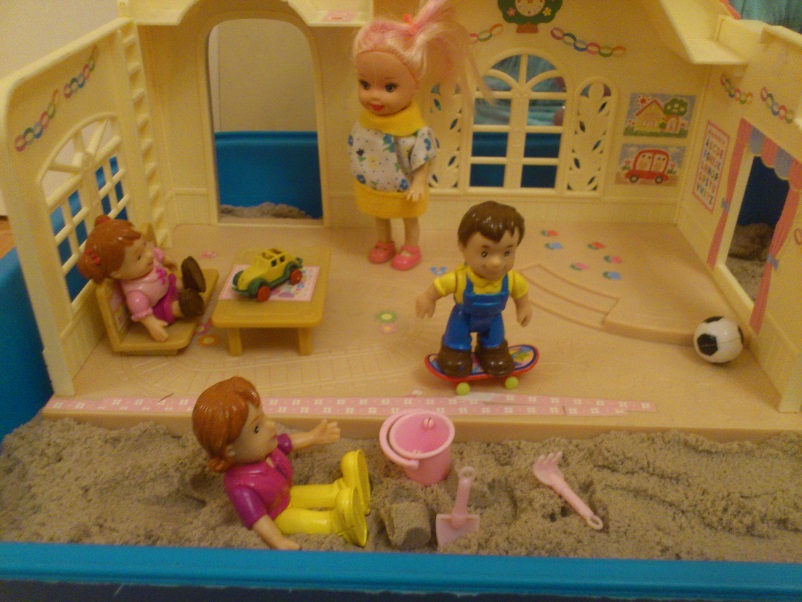 Конкурс «Танцующий дельфин»
Настя Николаева со своей мамой исполнили песню «Прекрасное далеко»
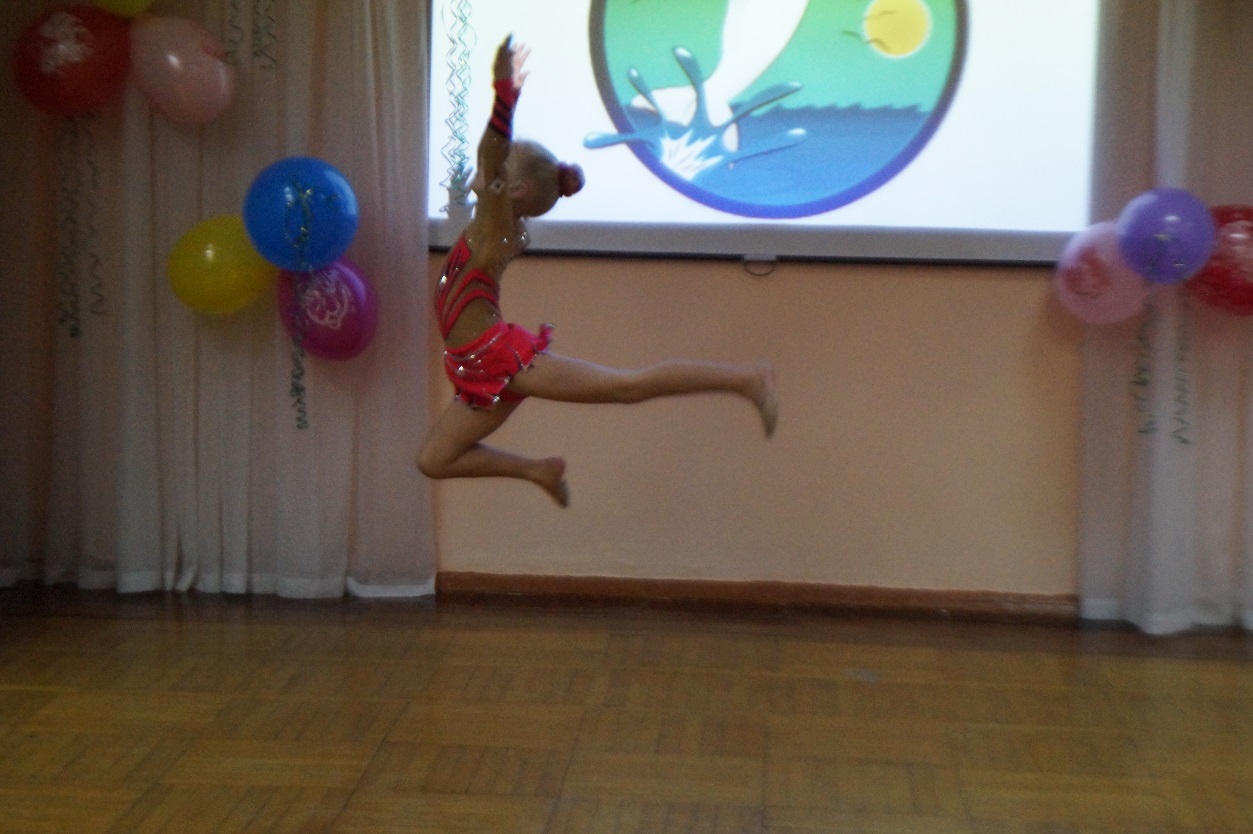 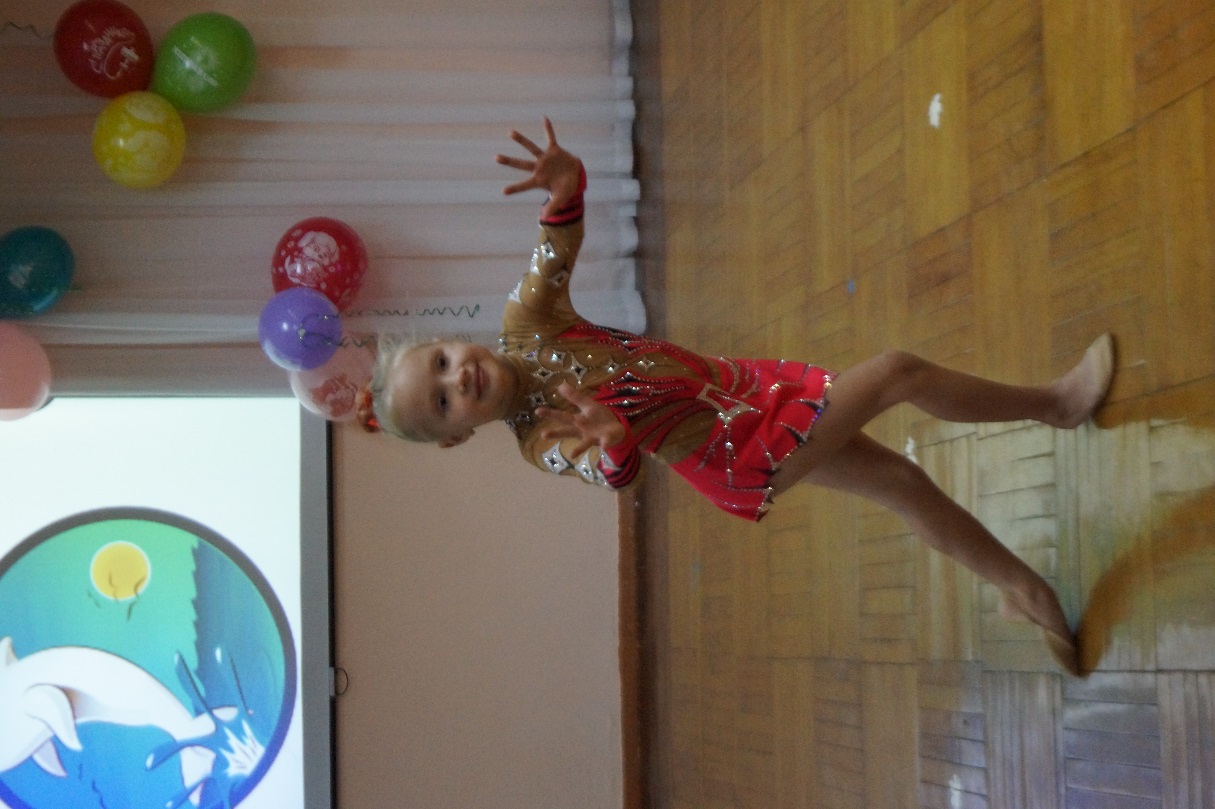 Наша юная гимнастка Вера Исаева
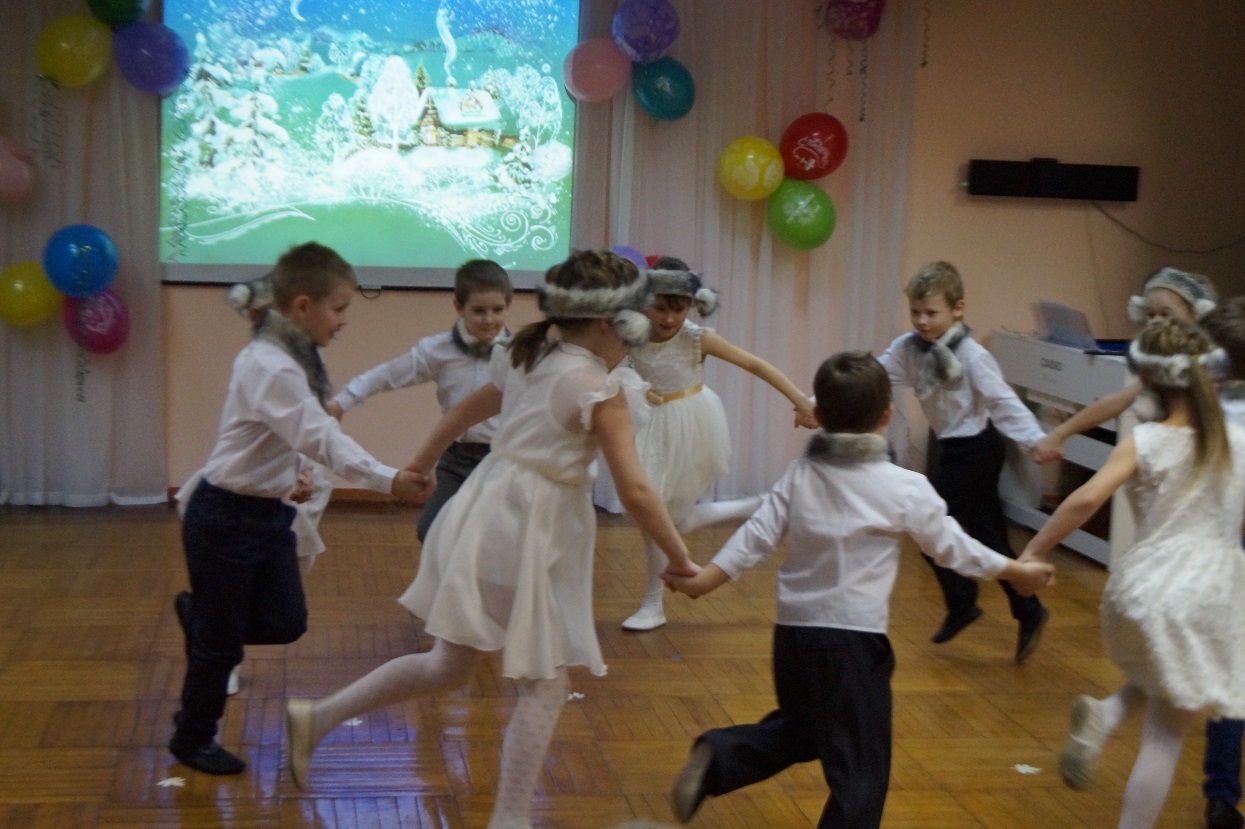 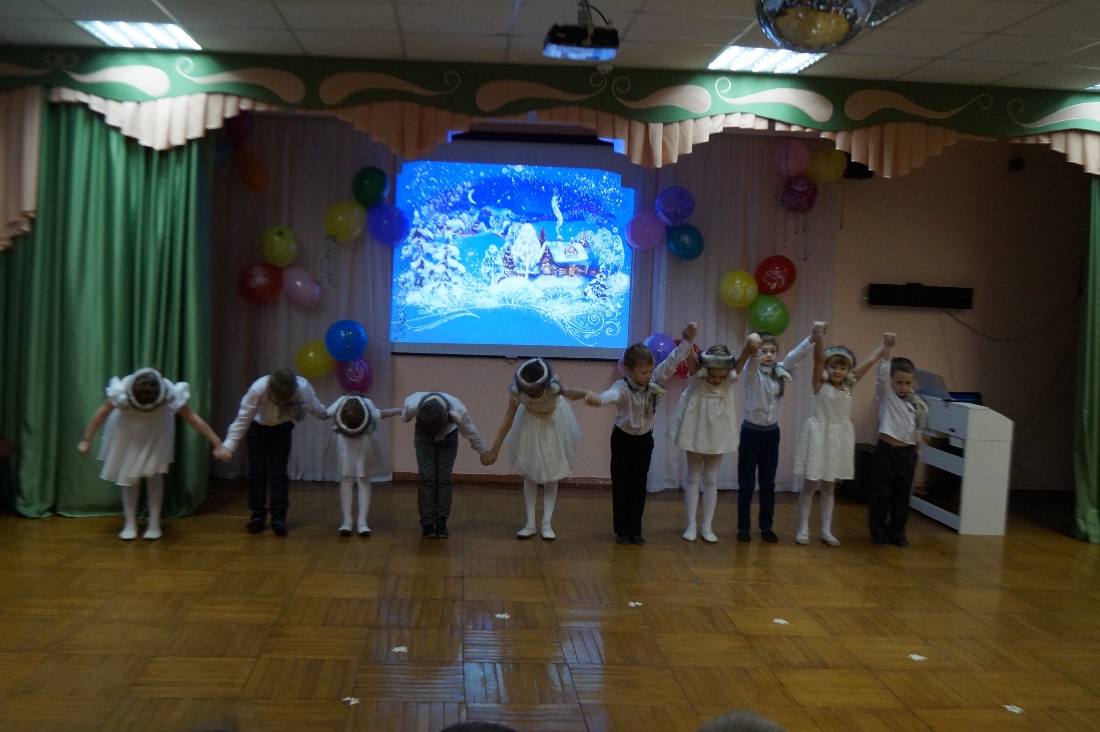 Танец «Зима»
Наши достижения
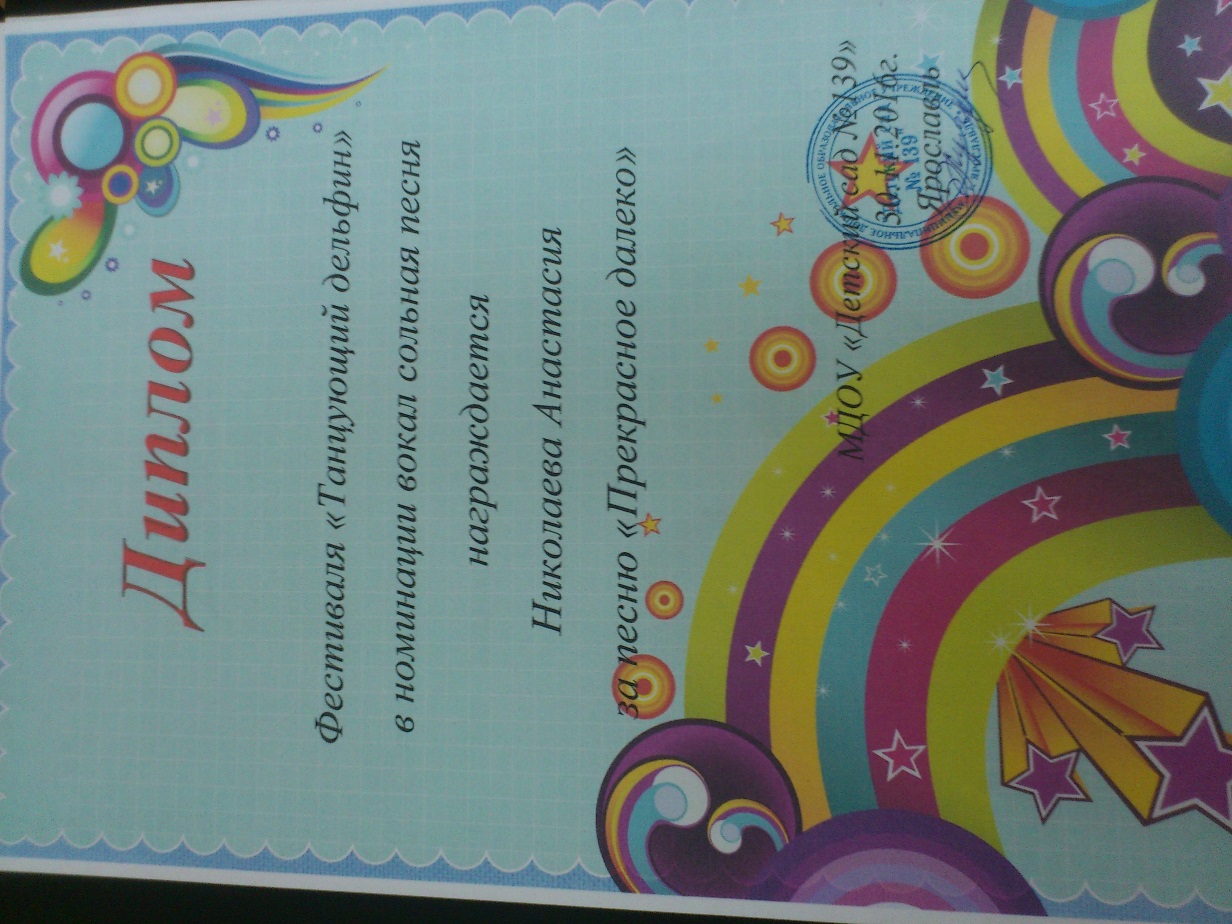 Родительское собрание«Профилактика оптической дисграфии» Провела учитель-логопед Худякова Е.М. 5 декабря.
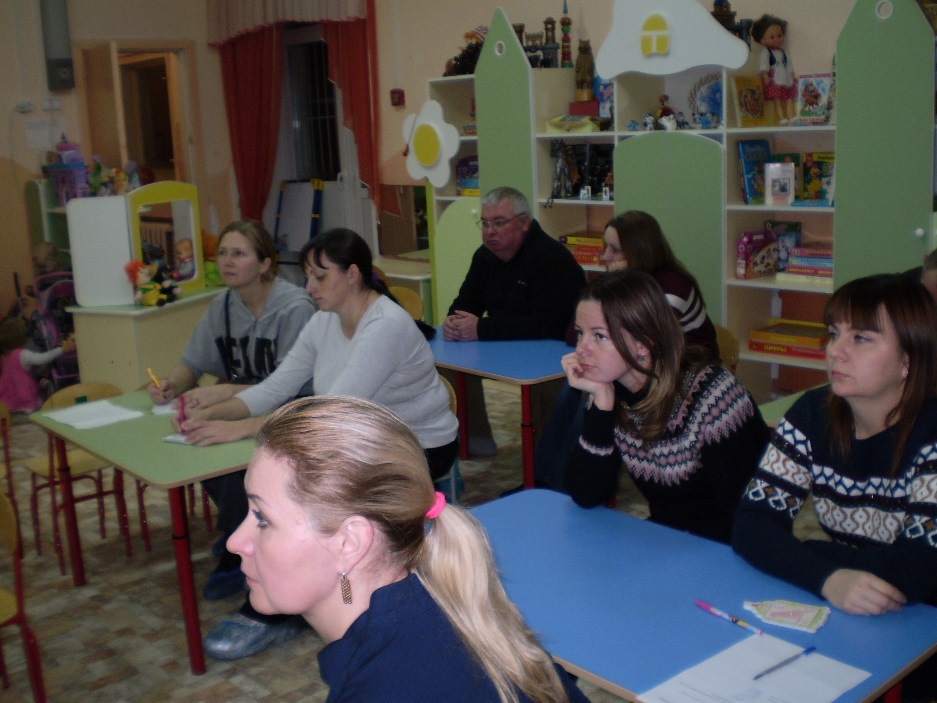 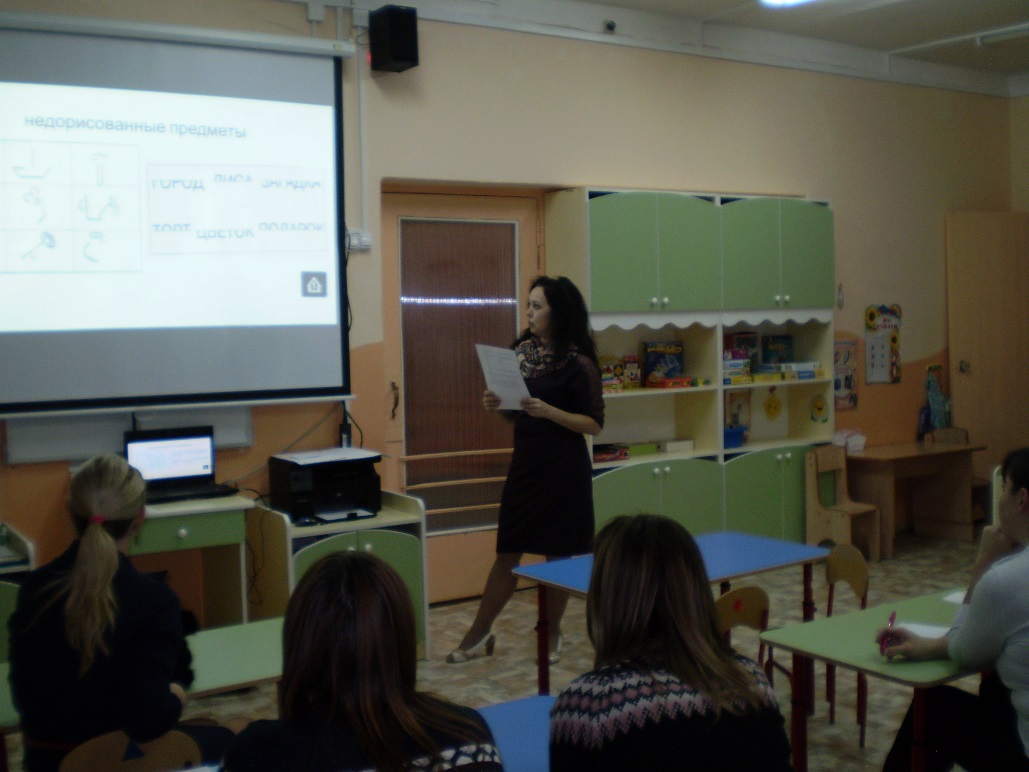 Конкурс «Снеговик»
Консультацию для воспитателей с мастер-классом на тему: «Лэпбук – как средство развития психических процессов у детей дошкольного возраста» провела учитель-логопед Худякова Е.М. 21 декабря.
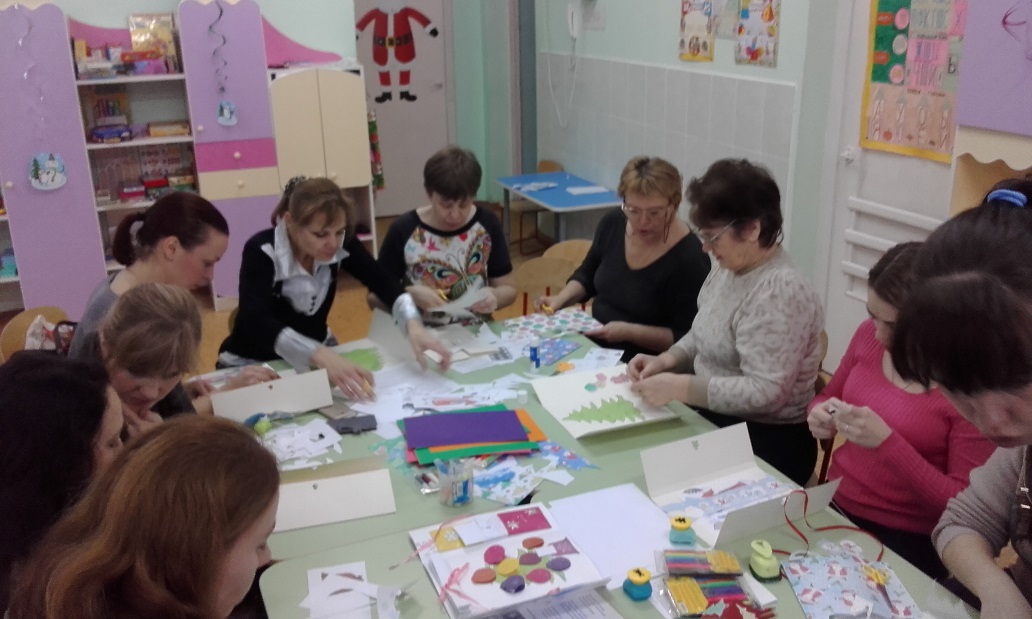 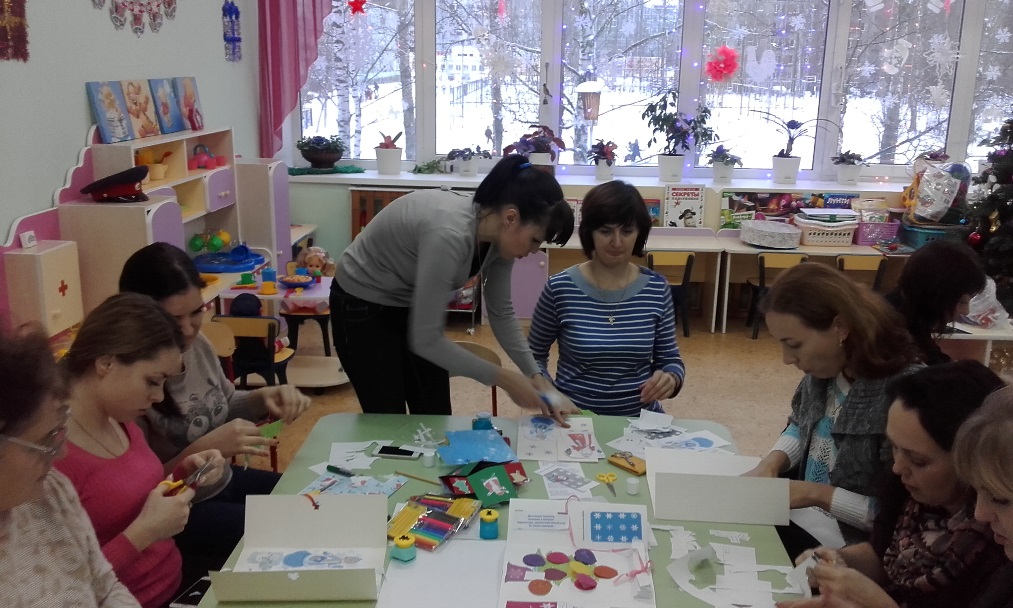 Свой мастер-класс по изготовлению тряпочных развивающих книг представили гости из МДОУ «Детский сад №209
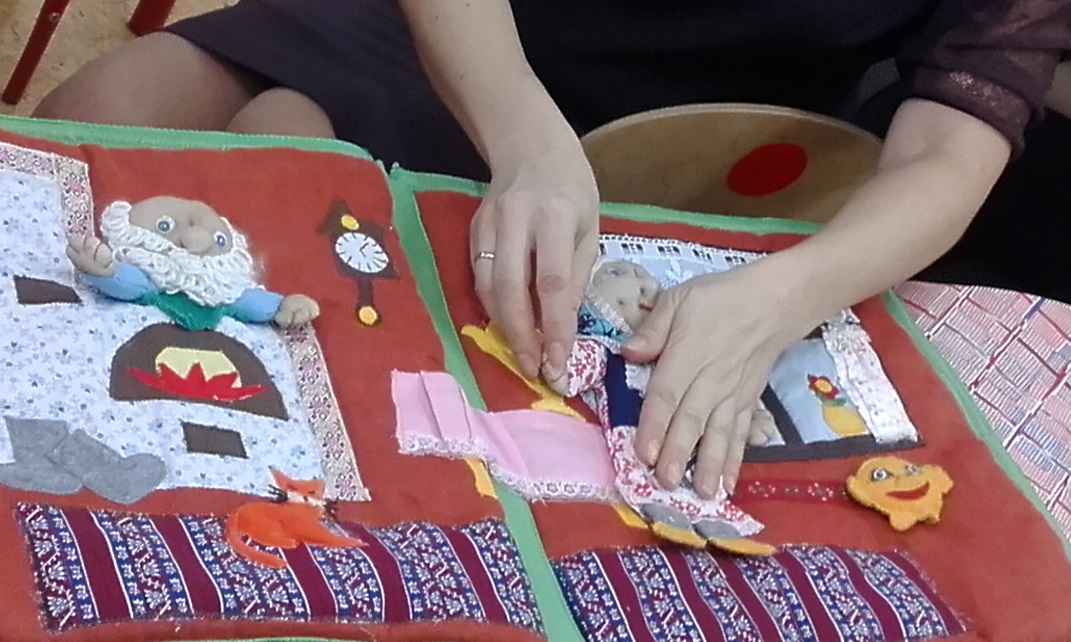 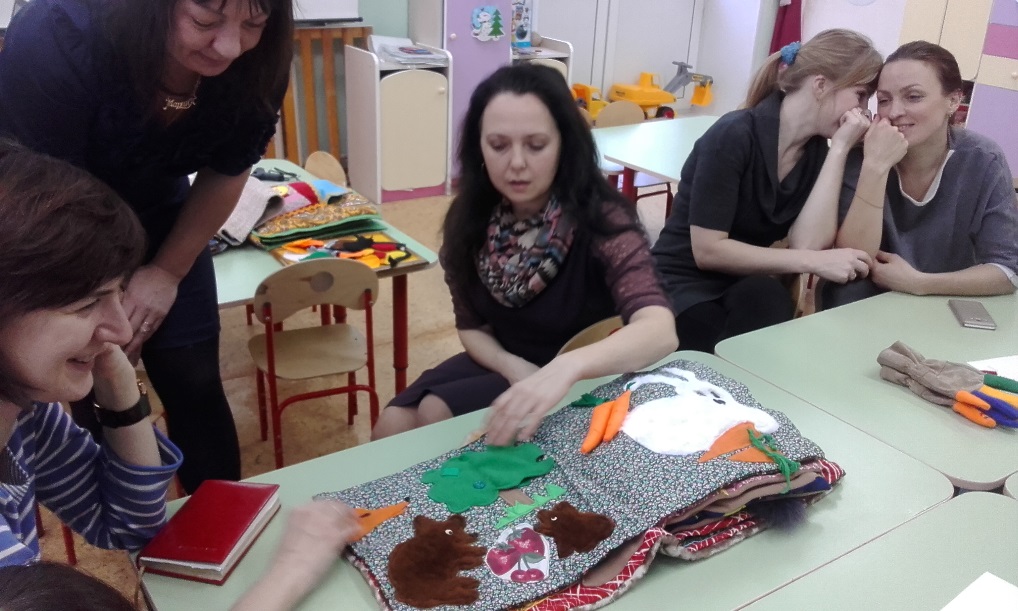 Новогодняя дискотека
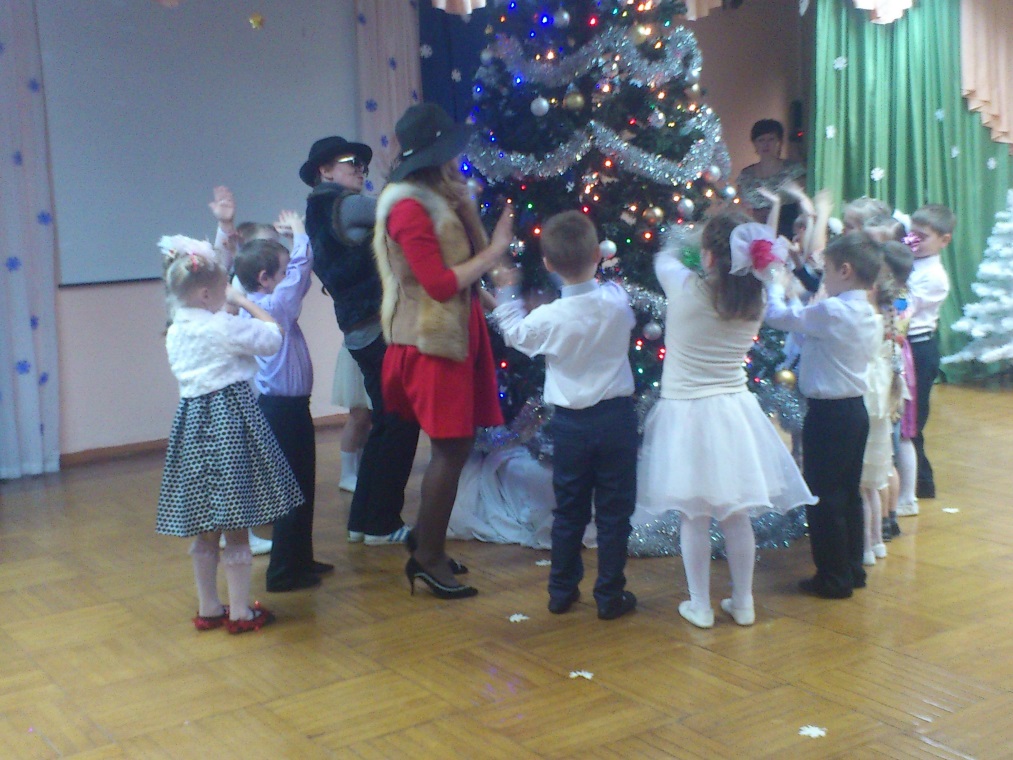 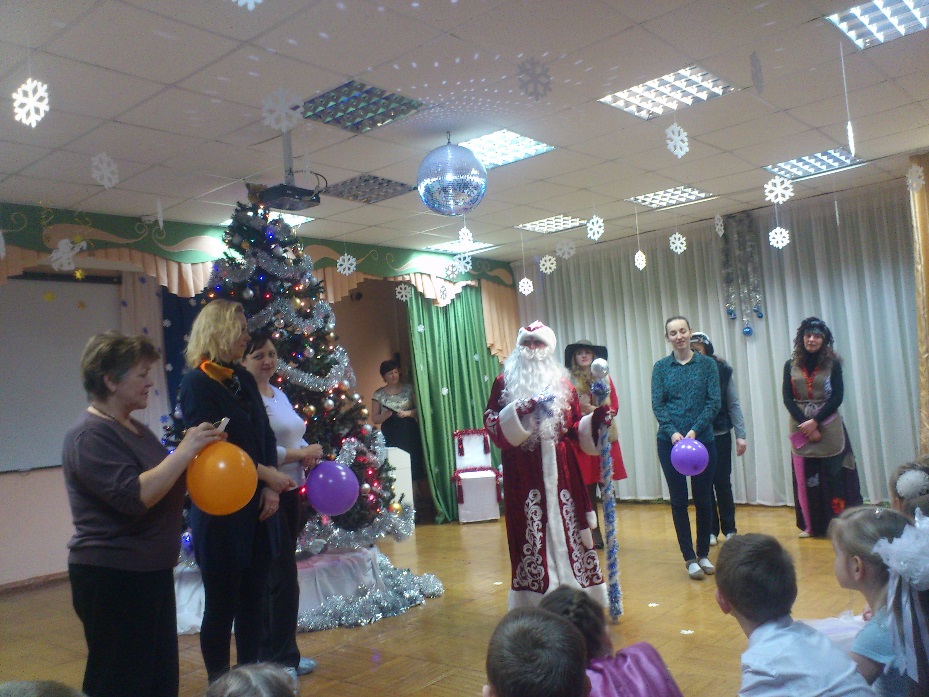 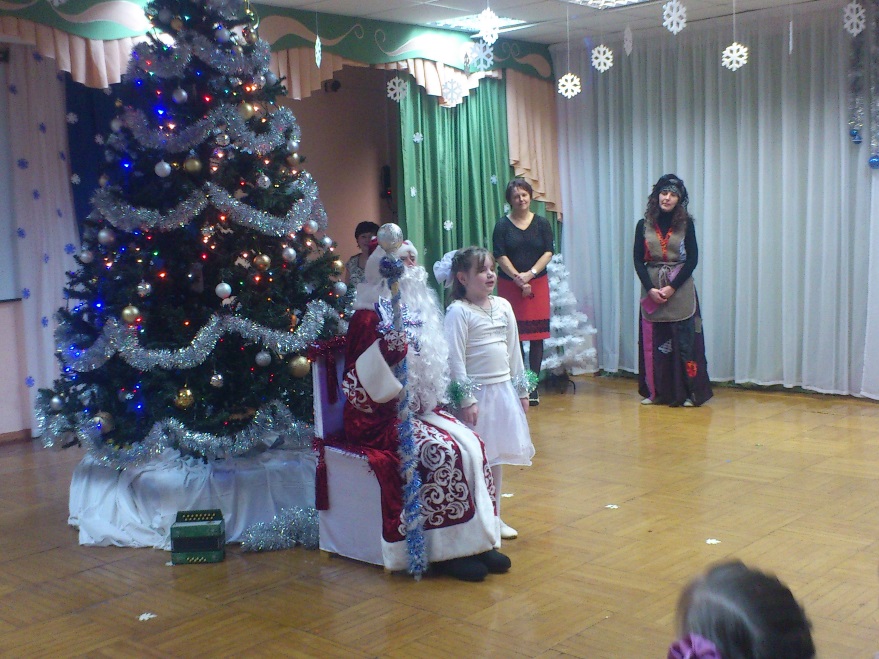 На пргулке
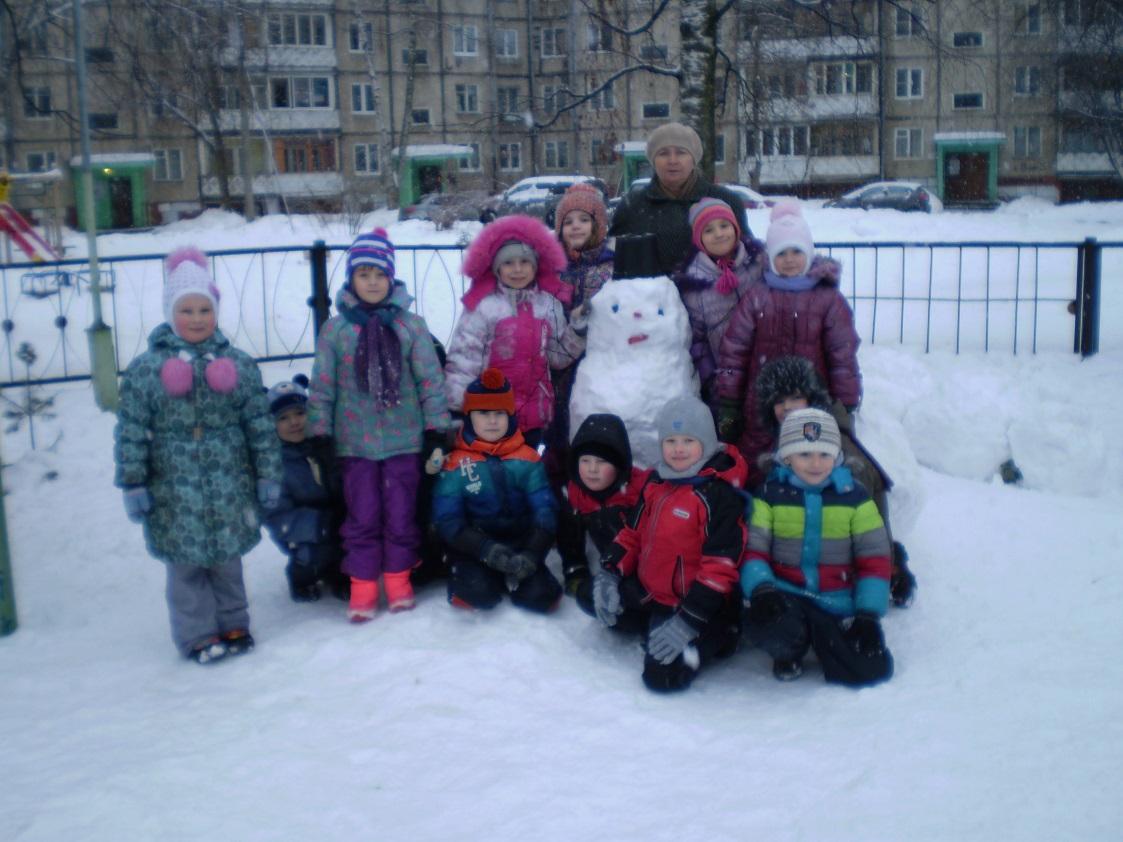 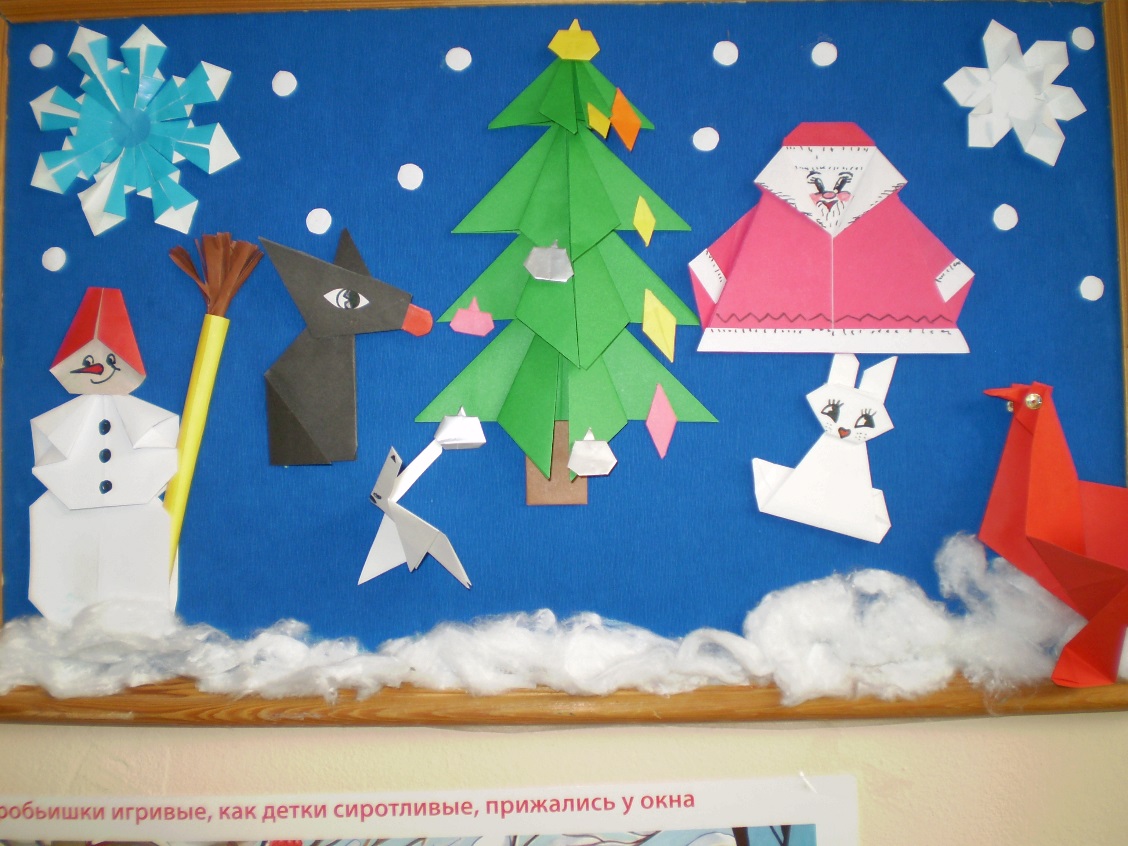 Мечтай! Исследуй! Размышляй!Международный интеллектуальный  конкурс
Участие во Всероссийском конкурсе :Лего-конструирование: «Машина-робот»